УРОК РАЗВИТИЯ РЕЧИ6 класс«Секреты чая. Смысловой анализ текста»
Учитель русского языка
 и литературы
 Седлецкая С.В.
Дивишься драгоценности нашего языка: что ни слово, то и подарок…

Н.В.Гоголь
Льюис Кэрролл «Алиса в Стране чудес»
«От уксуса – куксятся, - продолжала Алиса задумчиво, 
от лука – лукавят,
 от вина – винятся, 
а от сдобы – добреют. Как жалко, что об этом никто не знает… Все было бы так просто...   Ели бы сдобу – и добрели!»
Работа в группах(задание на нахождение и извлечение информации, на интеграцию и интерпретацию)
Задание 3 (интеграция и интерпретация информации)
Ответьте на вопрос:
Почему Великий чайный путь фактически НЕ перестал существовать сегодня? 
Отметьте ОДИН верный вариант ответа. 
1. Он существует как туристический путь.
2. По нему теперь проходят магистральные пути. 
3. Великий чайный путь превратился в магистрали, туристские пути и стал основой для развития взаимосвязей между Россией, Монголией и Китаем… 
4. Великий чайный путь стал стал связующим звеном для развития взаимоотношений России, Монголии и Китая.
Задание 4 (использование информации)
Рассмотрите иллюстрации и комментарии к ним. Выполните задания.
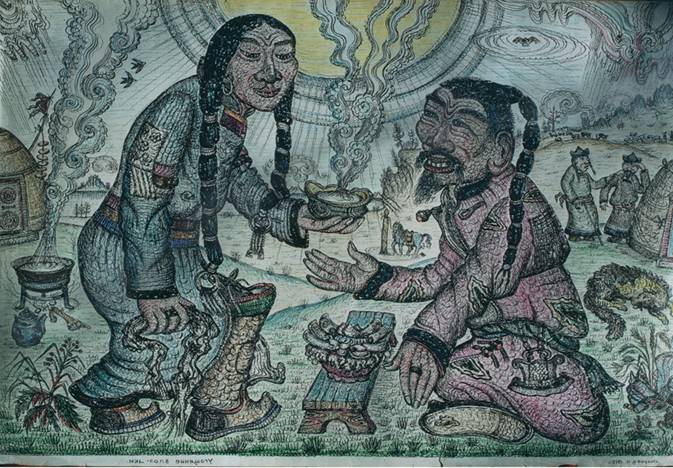 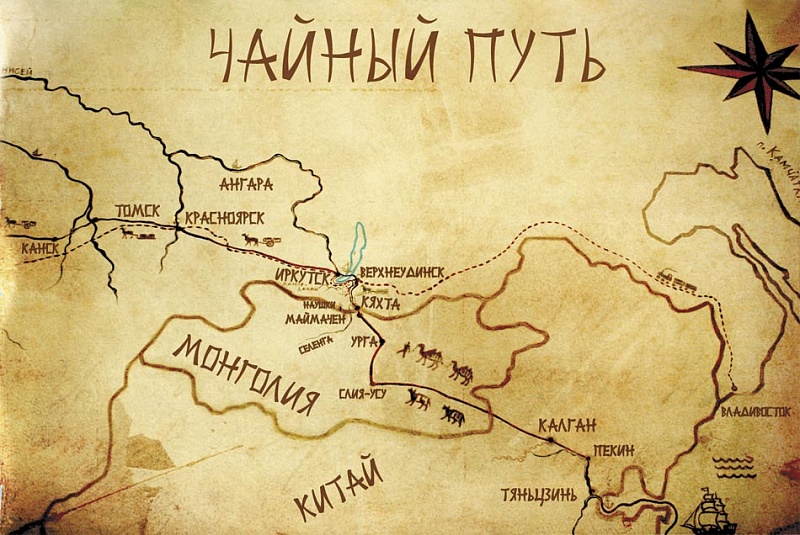 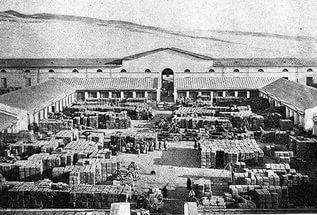 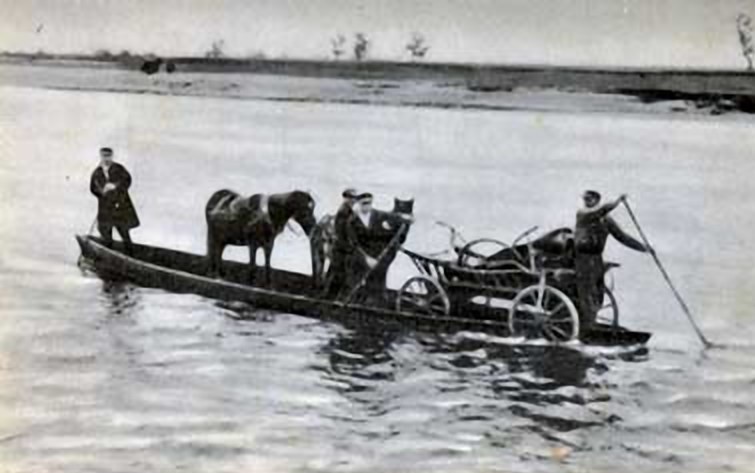 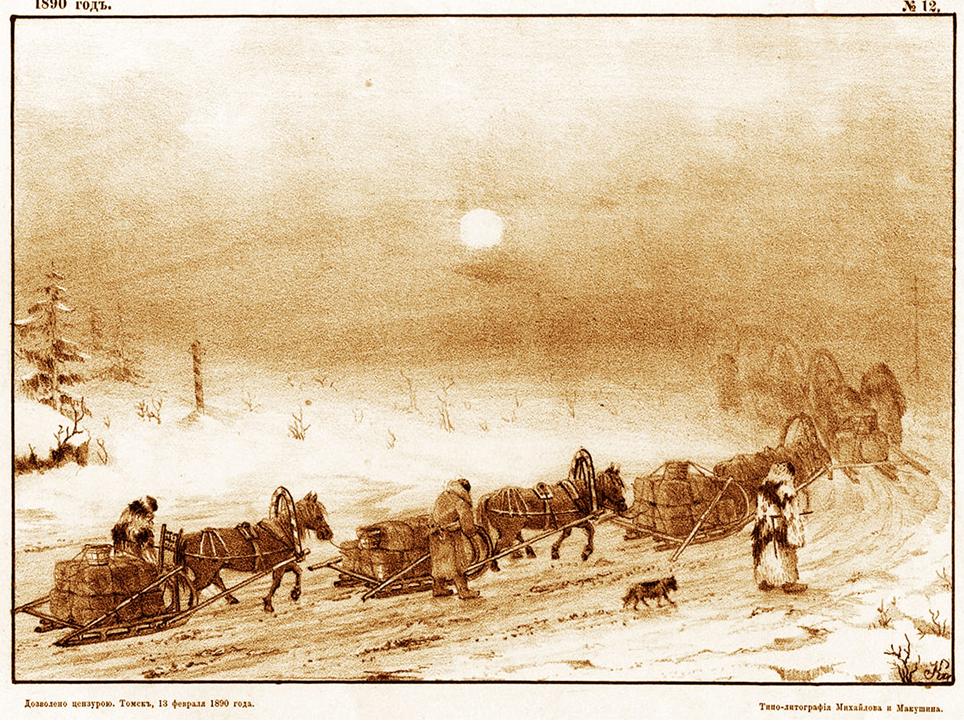 Задание 4 (использование информации)
Что такое Кяхта? 
Отметьте ОДИН верный вариант ответа.

Это точка начала чайного пути от Китая в Санкт-Петербург.

 Это город, в котором Царь Михаил Федорович пригласил бояр на дегустацию «сушеных листьев».

 Кяхта – главный торговый центр Чайного пути,  «Российская столица чая».

Так называли китайцы в древности  один из сортов чая.
Задание 4 (использование информации)
Почему Иркутск стал одним из крупнейших торговых городов России? 
Отметьте ОДИН верный вариант ответа.
Потому что в Иркутске проживало много купцов, занимавшихся торговлей.

Этот город стал морским путем для поставки чая в другие страны.

 Находясь  в центре обширнейшего края Иркутск стал средоточием всей разнообразной сибирской торговли.

Потому что в Иркутске находились секретные плантации, где его выращивали.
Задание на интеграцию и интерпретацию информации
Следует также отметить, что самый лучший зеленый чай выращивается в Китае и Японии.
 
 Кроме того, зеленый чай, выпитый перед едой, повышает тонус пищеварительного тракта, как бы приводит его в рабочее состояние.

 Затем зеленый чай необходимо высушить.

 Пейте чай с удовольствием!

Словоформа «чайку» в зависимости от произношения можно воспринять и как форму родственного «чаю» слова, и как форму слова, не имеющего к слову «чай» никакого отношения. (из научной статьи)
Задание на развитие умений выделять ключевые понятия в прочитанном, синтезировать знания, проявлять творческие способности).
Задание на использование информацииПохвальное слово чаю
О, ___________________________	чай!
	
Как	люди могли ___ возносить тебе похвалу!
	 Ты так  _________________   и  __________________________, как ни  один другой напиток!  Твоя история______________________!    Благодаря тебе __________________________, ________________________      и _________________________________!      Сколько ещё_________________________ты в себе таишь! 
И сегодня, наливая чашку чая,   я_______________________________
 _____________________________________!
Рефлексия
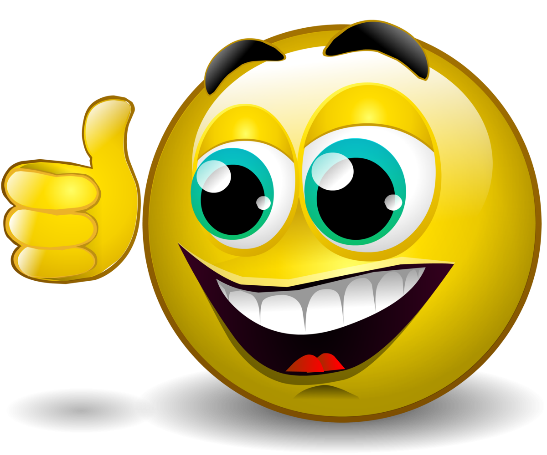 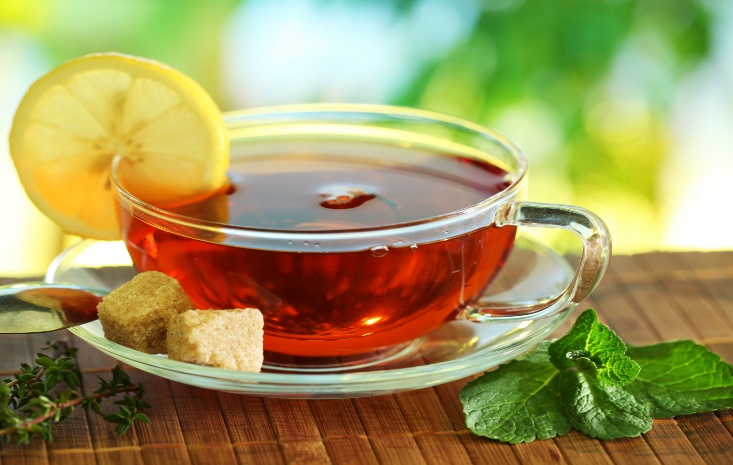 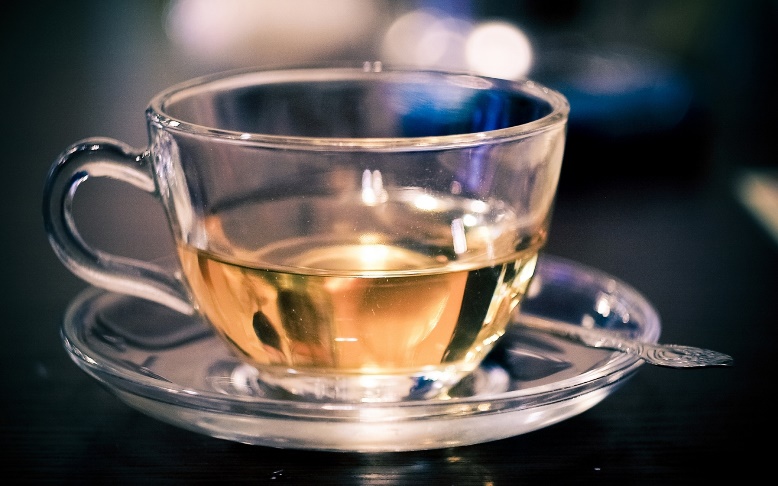 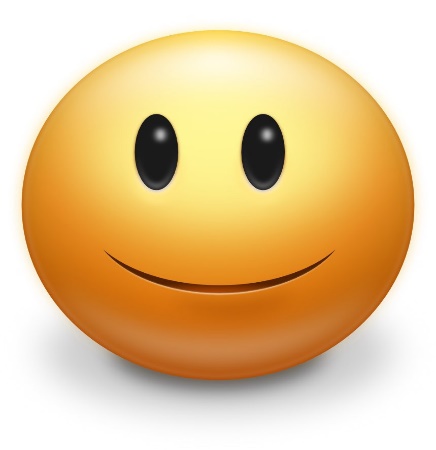 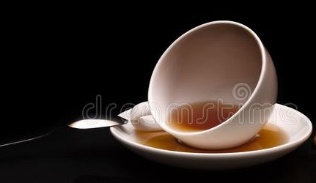 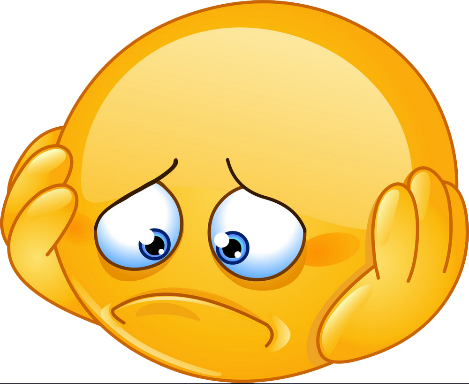 СПАСИБО ЗА УРОК!